“ПОДСНЕЖНИК БЕЛОСНЕЖНЫЙ"
МБДОУ детский сад №9, г. Кропоткин, Краснодарский край.
Воспитатель: Ибрагимова Елена Александровна
[Speaker Notes: Замените эти образцы рисунков собственными привлекательными изображениями. Вот как это сделать быстро: выделите образец рисунка и удалите его. Затем щелкните значок "Вставка рисунков" внутри рамки и найдите изображение, которое хотите отобразить.]
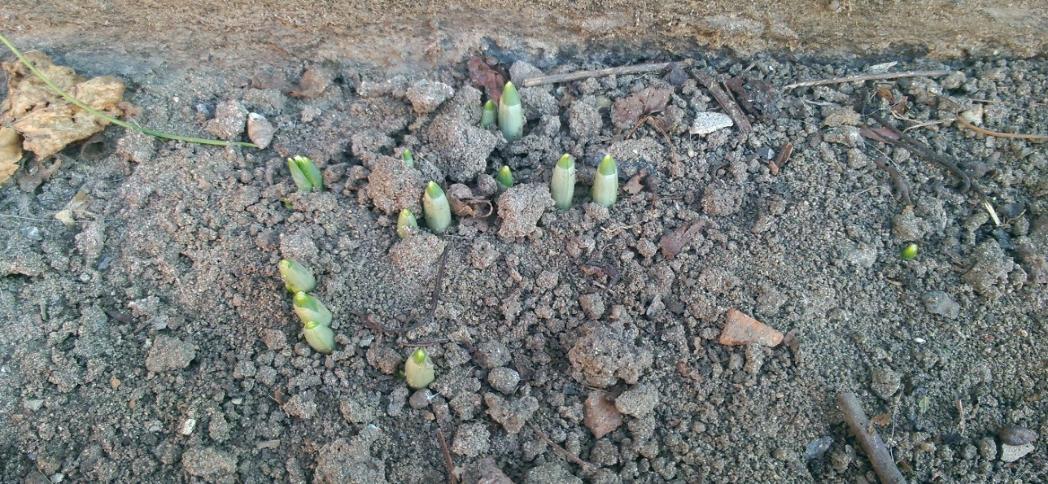 Первоцветы – первые представители растительного мира, появляющиеся после долгой зимы. Они -  символ весны, просыпающейся жизни.
[Speaker Notes: Замените эти образцы рисунков собственными привлекательными изображениями. Вот как это сделать быстро: выделите образец рисунка и удалите его. Затем щелкните значок "Вставка рисунков" внутри рамки и найдите изображение, которое хотите отобразить.]
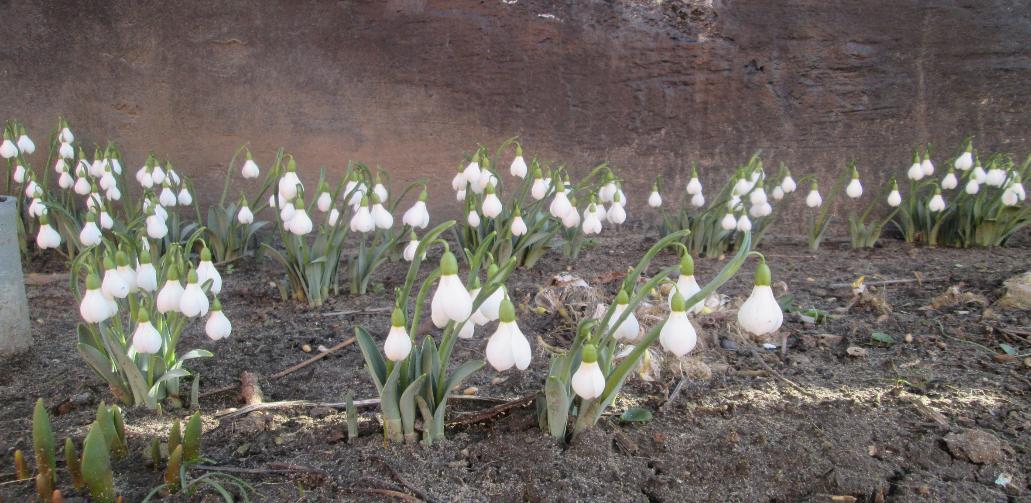 Как правило в природе подснежники – лесные цветы. Впрочем, их можно встретить где угодно, но они просто обожают влажную питательную почву.
Прорастает сквозь снежок,К солнечным лучам, цветок,Маленький и нежный,Беленький подснежник.                                   Маслей Н.
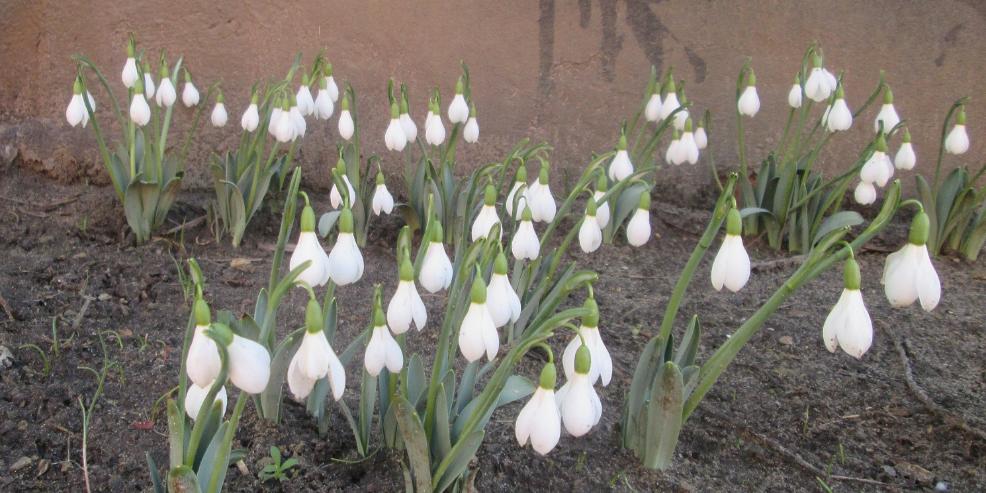 В бутоне цветок похож на висящую каплю молока,   поэтому его латинское название галантус, что обозначает молочный цветок.
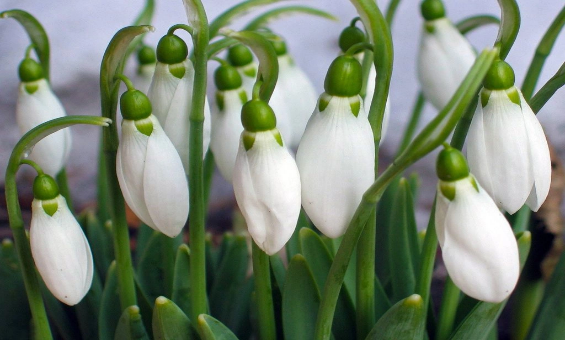 Динь! Дон!Динь! Дон!Это что за нежный звон?Это пролесок-подснежникУлыбается сквозь сон!Юнна Мориц
Самый первый, самый тонкий,Есть цветок с названьем нежным.Как привет капели звонкой,Называется подснежник.В.Нищев
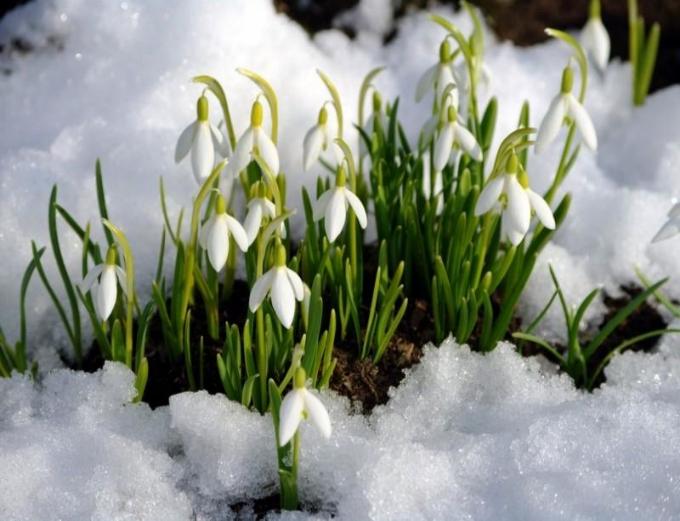 [Speaker Notes: Замените эти образцы рисунков собственными привлекательными изображениями. Вот как это сделать быстро: выделите образец рисунка и удалите его. Затем щелкните значок "Вставка рисунков" внутри рамки и найдите изображение, которое хотите отобразить.]
Первым вылез из темницыНа лесной проталинке.Он мороза не боится,Хоть и очень маленький.
При раскрытии бутона три внутренние более короткие доли, сомкнуты в маленький колокольчик, внутри которого спрятаны  тычинки и пестик.
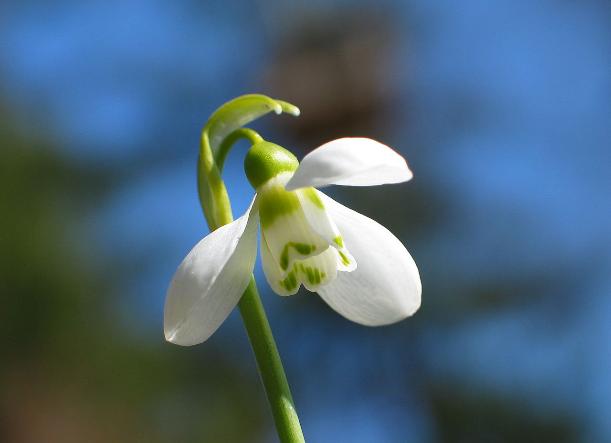 За это зовут растение снежным колокольчиком.
Белый, синий, голубой.Появился он весной
Из—под снега расцветает,Раньше всех весну встречает.
После окончания их цветения наступает время формирования семян. Они созревают в зеленовато-жёлтой, закруглённой мясистой коробочке.
Подснежник лесной занесён в Красную книгу как исчезающий вид, а значит рвать и собирать его в лесу для того, чтобы сформировать букет подснежников – запрещается.